Gästrikland/HälsinglandSäsongen 2025
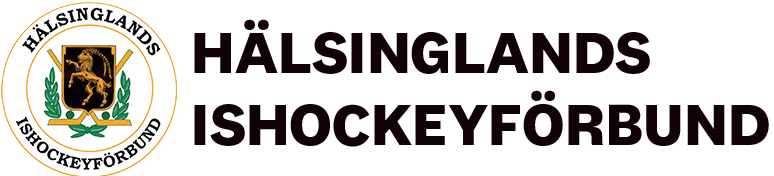 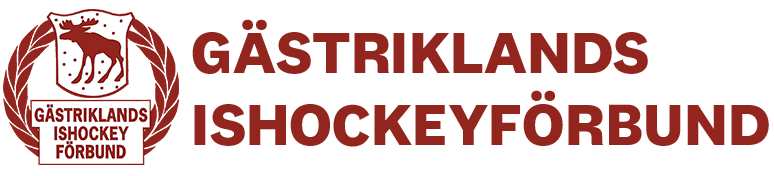 Vi runt omkring laget
Johanna Malmström –  Ansvarig
Malin Axelsson – Förbundskapten
Marcus Lindqvist – Förbundskapten
Per-Olov Nilsson – Målvaktstränare
Maria Åkermark – Lagledare
Emil Hansen – Materiellare
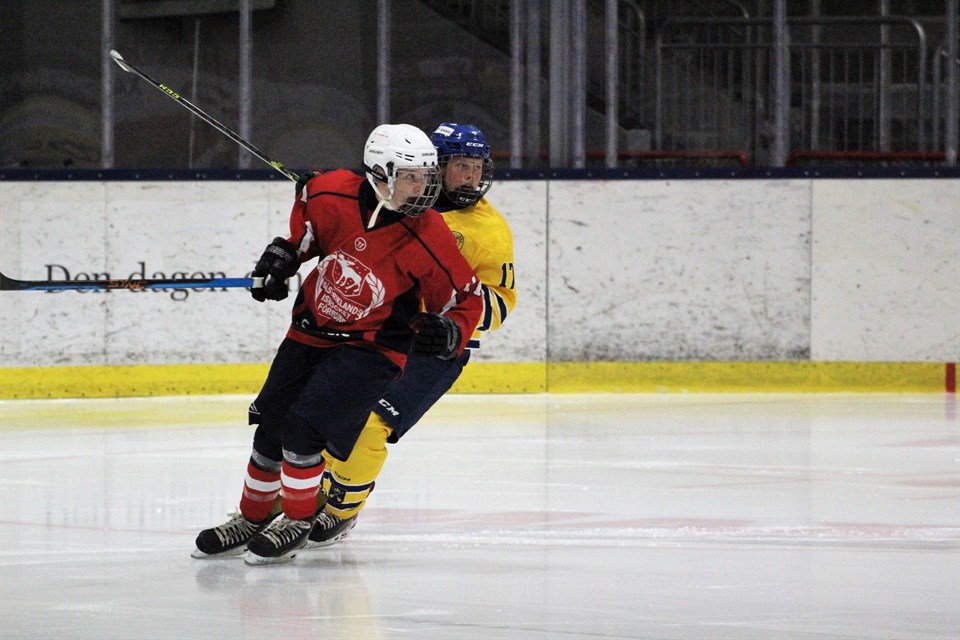 Vårt tänk
Utveckla tjejer i distriktet.
Bygga en gemenskap och laganda.
Få mäta sig med de bästa tjejerna från andra distrikt.
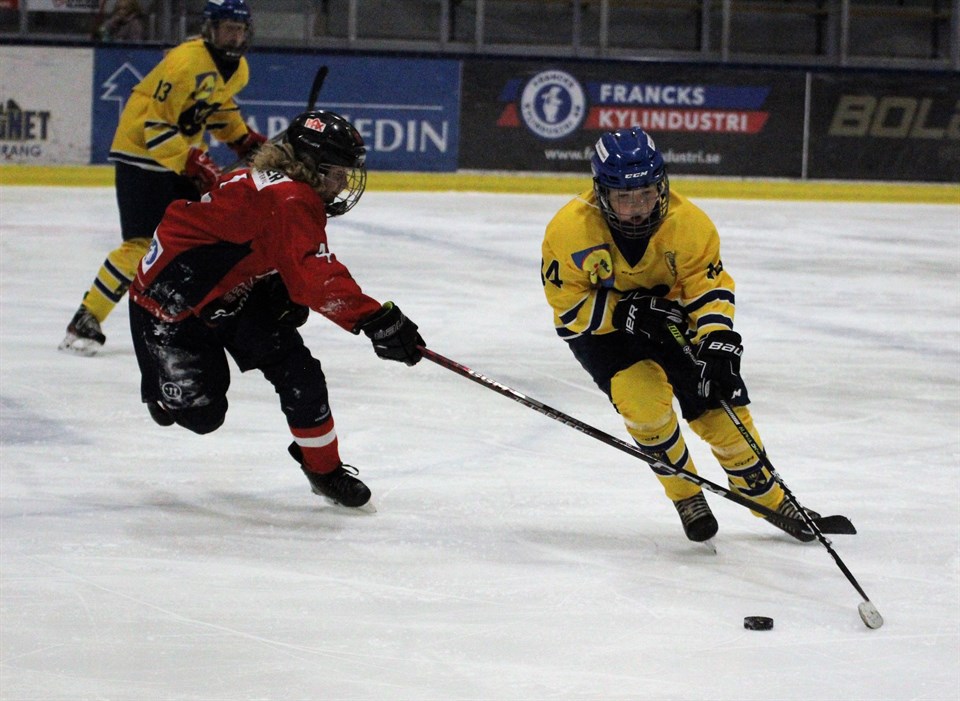 Säsongen 2025
Regionsmästerskapen i Sunne, 4-6 april.
Uppstart efter  sommaren.
Regionscupen?
Kval?
Slutspel i klamar, 30 oktober – 2 november
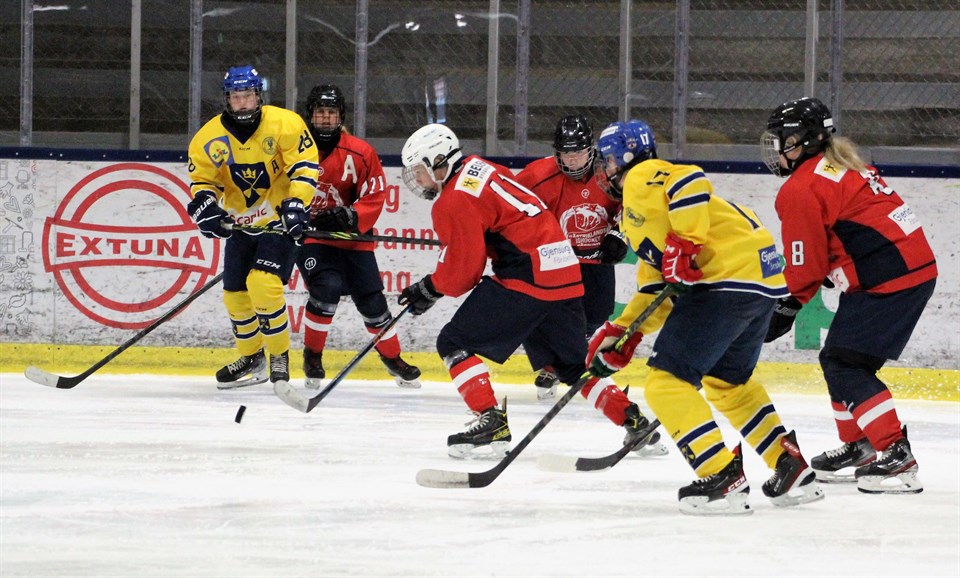 Sponsring
Finns det någon intresserade hör av er till.

Johanna Malmström 
johanna.malmstrom@gastrikehockey.com